Dit of dat?
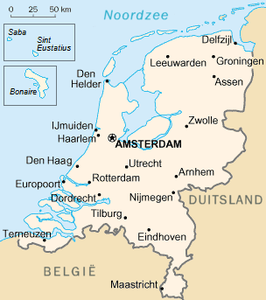 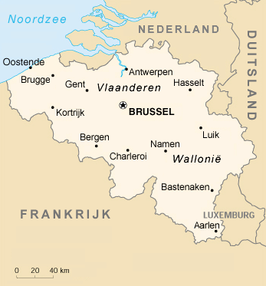 België
Nederland
of
Dit of dat?
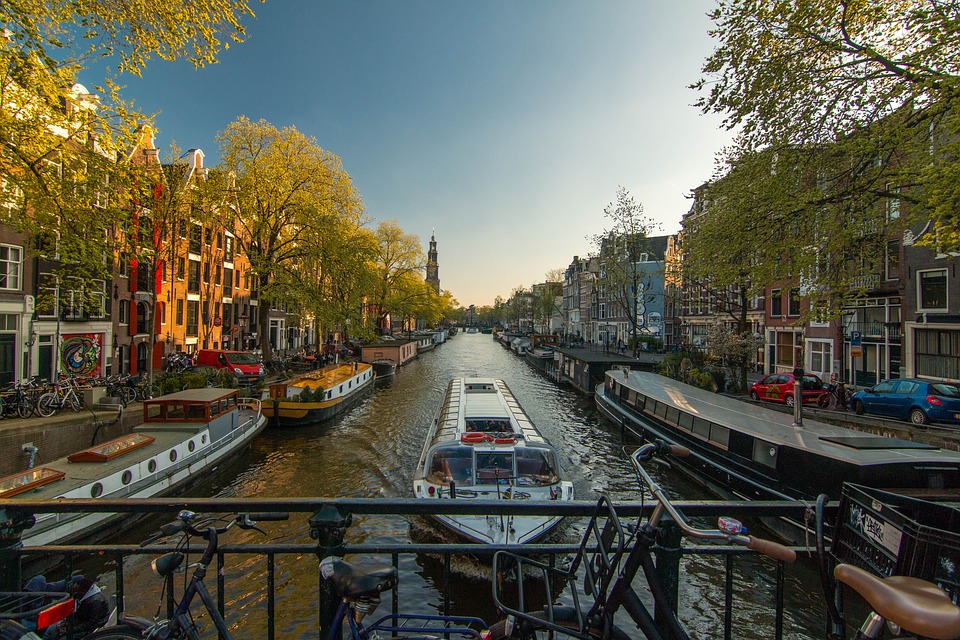 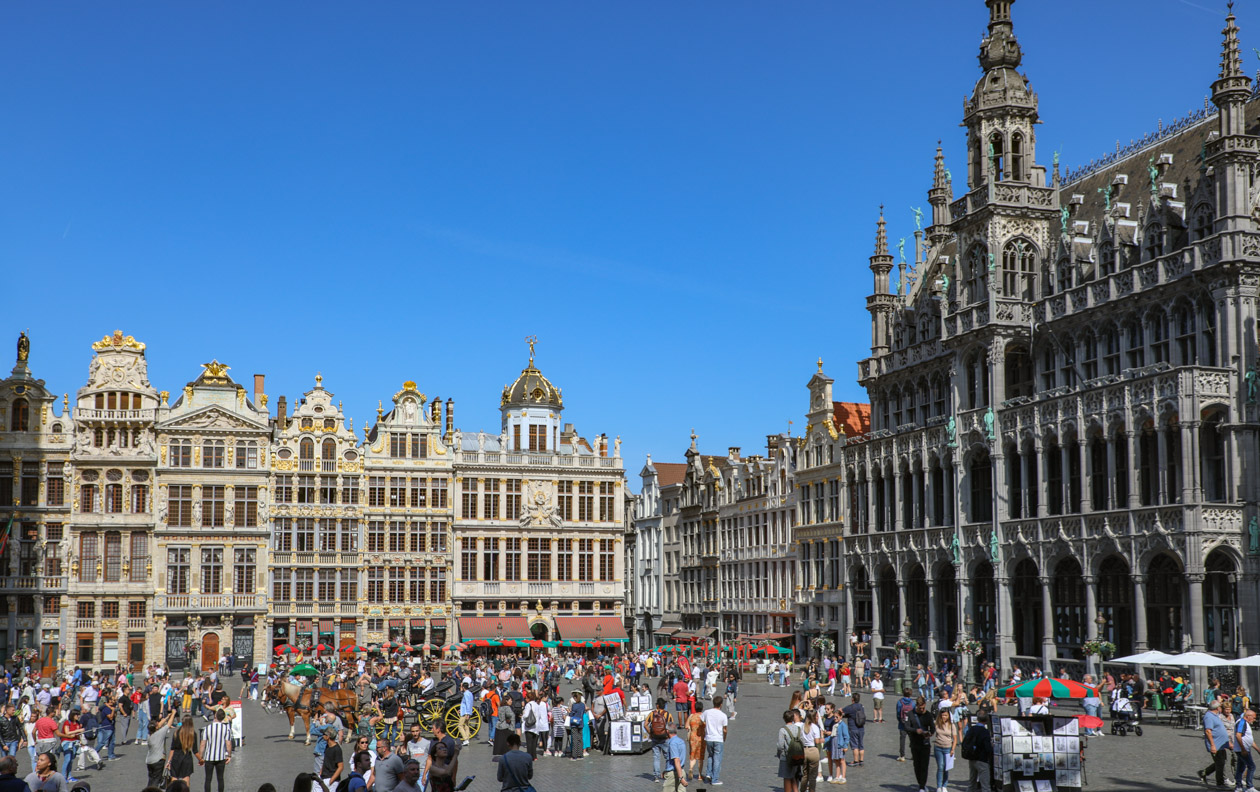 Amsterdam
of
Brussel
Dit of dat?
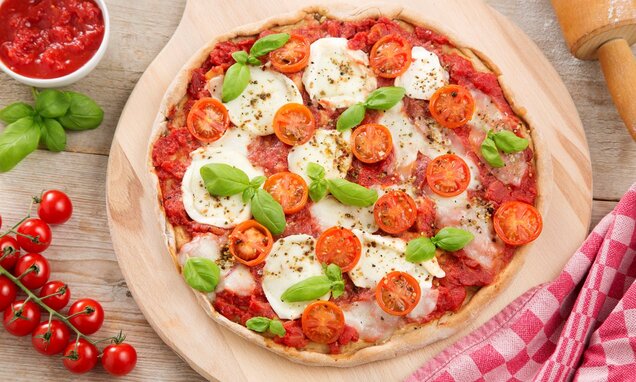 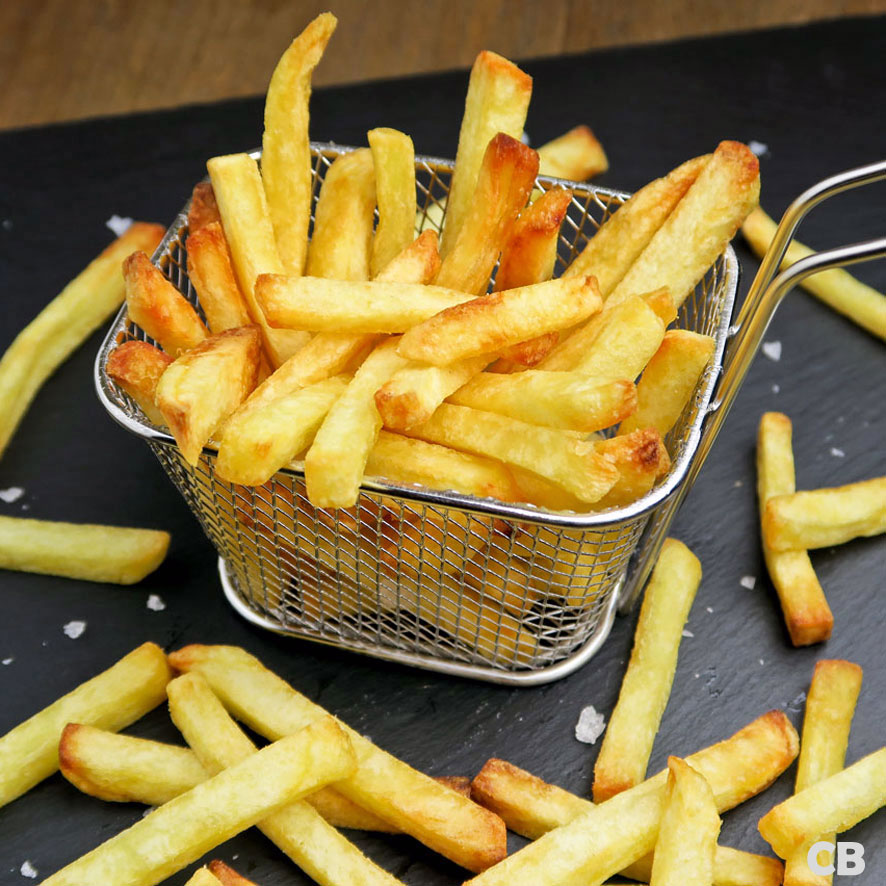 of
pizza
friet
Dit of dat?
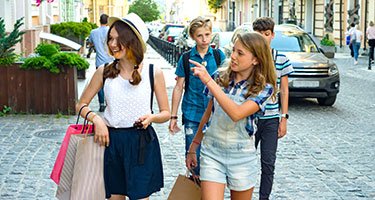 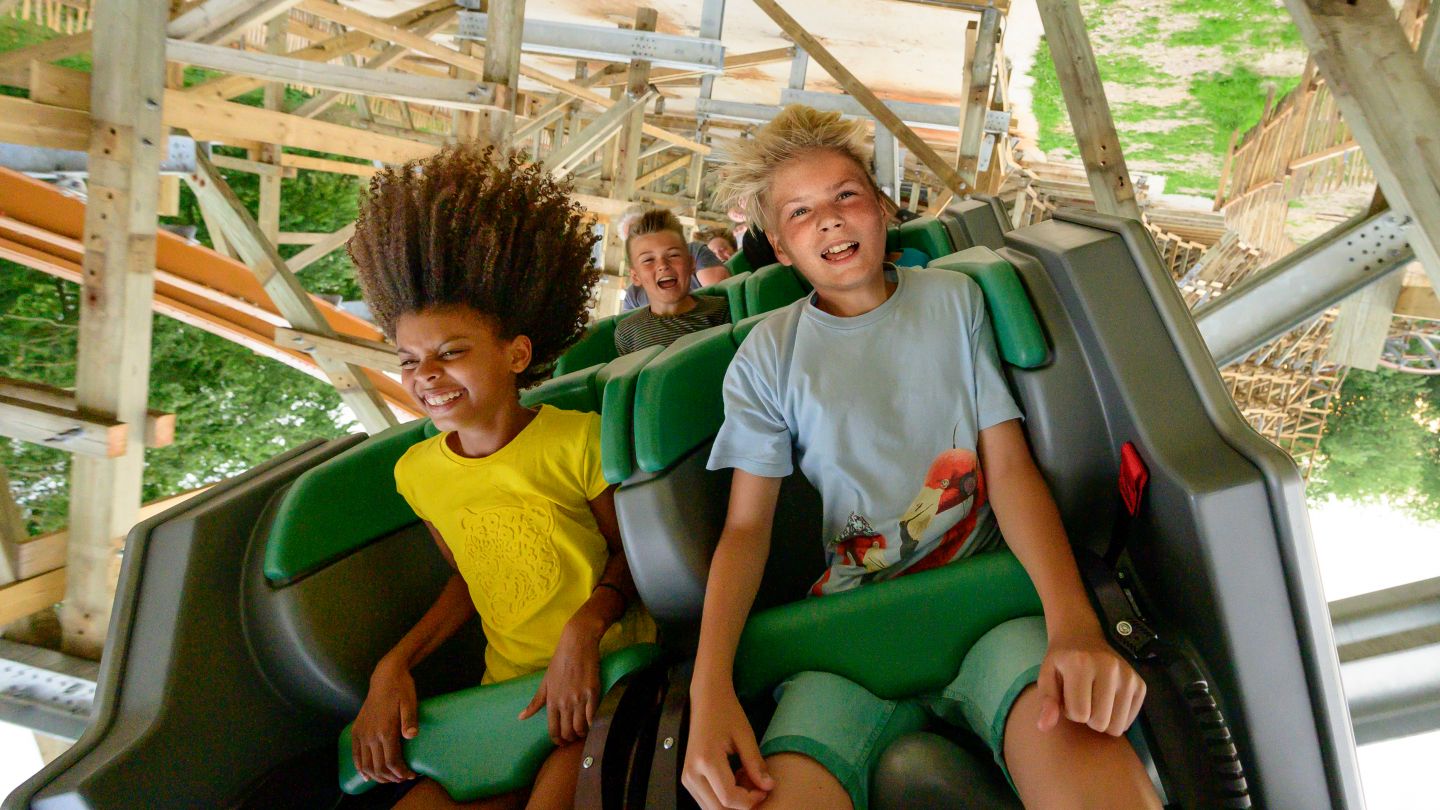 of
winkelen
naar een pretpark
Dit of dat?
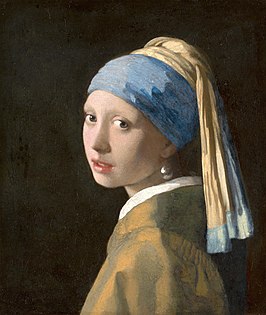 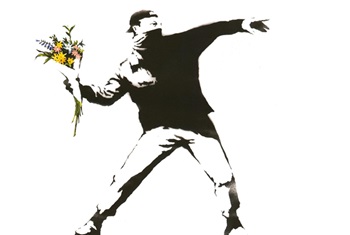 of
klassieke kunst
moderne kunst
Dit of dat?
of